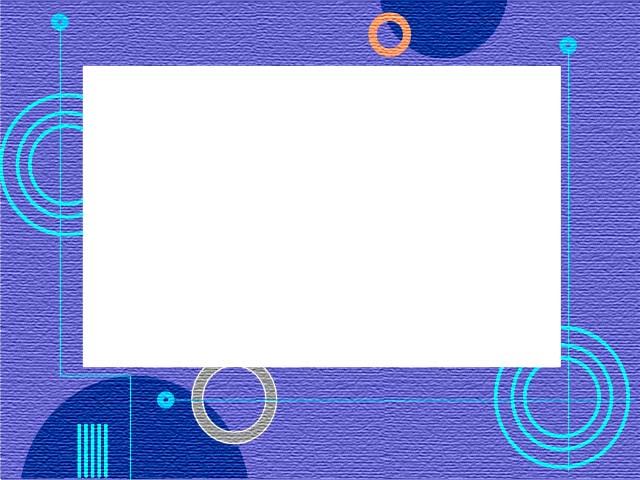 Урок  математики «Пасхальный  перезвон»
1 класс
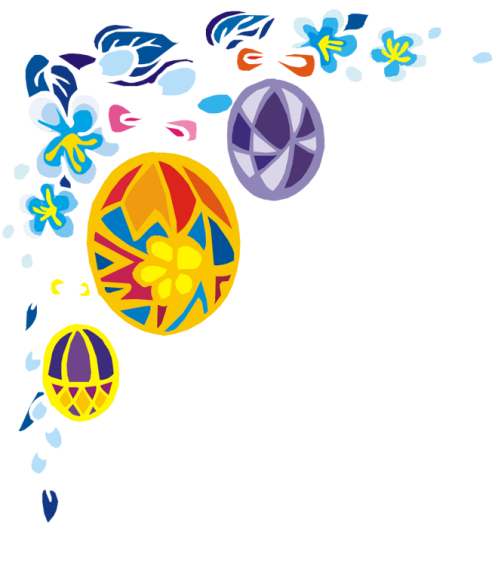 Твёрдая В. Н.
учитель начальных классов
                                 МОУ СОШ №32
имени 177 истребительного авиационного  московского полка
                                Г. о. Подольск
                                         Московская область
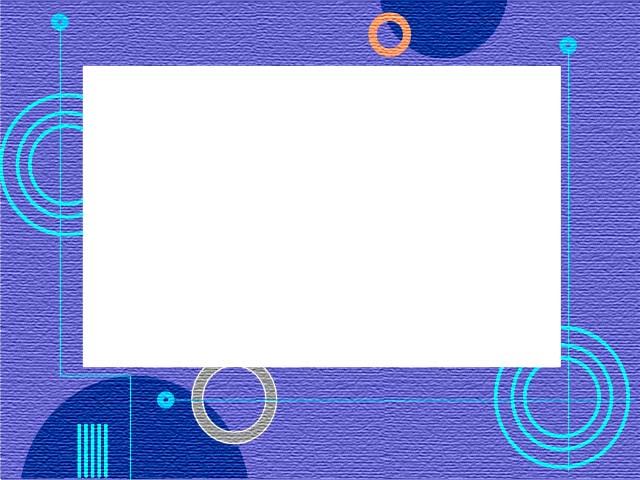 Устный счёт
Найди пару
4  +  3
8  +  3
10  +  6
14 – 1
10 – 4
4  +  4
15 – 3
12 – 5
13 – 7
20 – 9
6  +  6
8  +  8
4  +  9
17 – 9
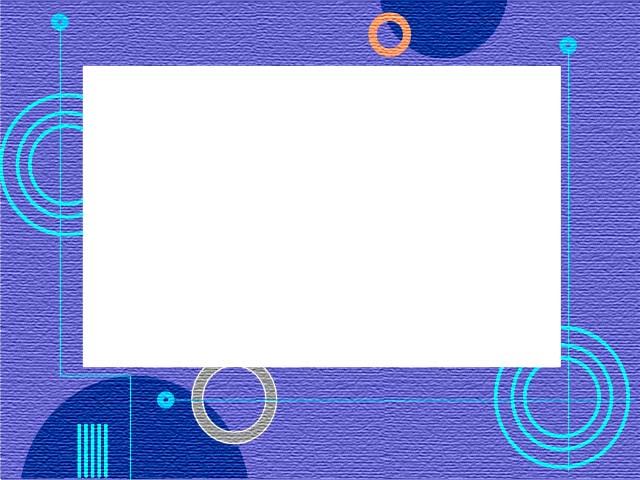 Устный счёт
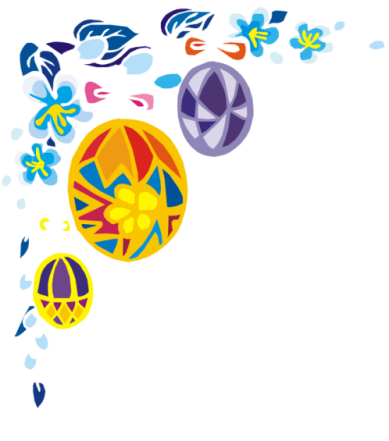 Вычисли выражения
16 – 8 + 2 =
10
15 – 5 + 10 =
20
9 + 2 + 9 =
20
20 – 3 – 7 =
10
7 + 4 + 5 =
16
12 – 6  +  5 =
11
8 + 2 + 10 =
20
8  +  7 – 3  =
12
20 – 5 – 7 =
8
5  +  7 – 12 =
0
3
14 – 9 + 8 =
13
8  +  4 – 9 =
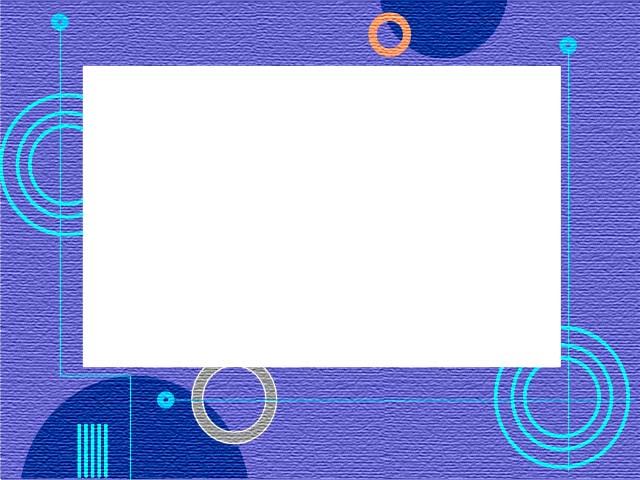 Устный счёт
Сравни
16 – 6
>
16 – 10
9 - 7
<
11
6 + 6
=
19 - 7
8  + 8
=
16
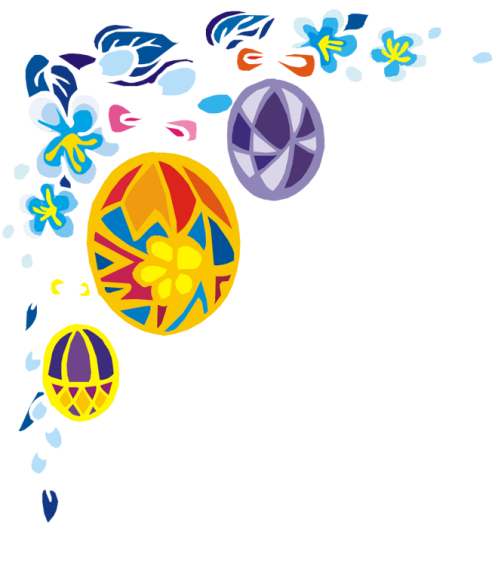 3 дм 5 см
53 см
<
Устный счёт.
72 см
>
2 дм 7 см
1 дм 1 см
1 дм
<
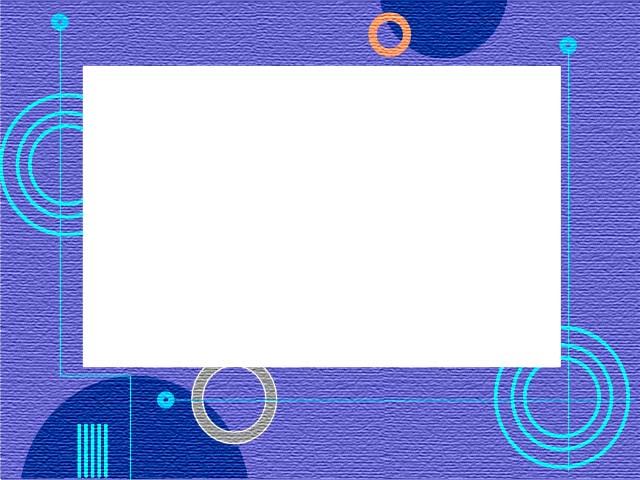 Самостоятельная работа
Задача № 1.
На пасхальное блюдо выложили 6 красных яиц и 9 зелёных. На сколько меньше красных яиц?

Задача № 2*.
К праздничному столу испекли 13 куличей. На завтрак взяли 2 
кулича, а на обед ещё 1. Сколько куличей осталось?

10 + 3 – 7                    9 + 4 + 2
8 + 3 + 4                     11 – 8 + 9
20 – 2 – 9                    15 – 8 + 4

3 дм 5 см     34 см     1 дм 2 см     21 см


Начерти отрезок АВ длиной 6 см.
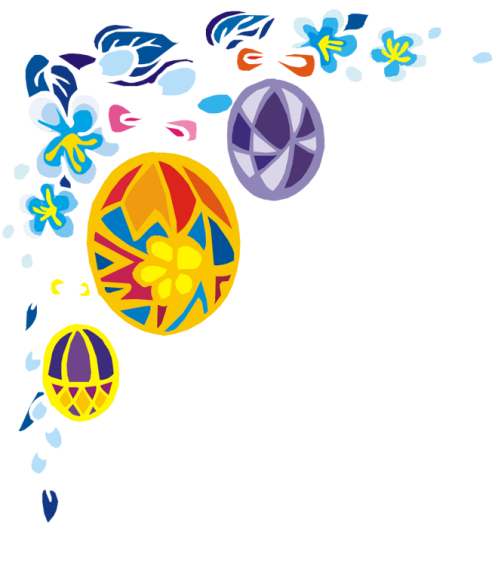 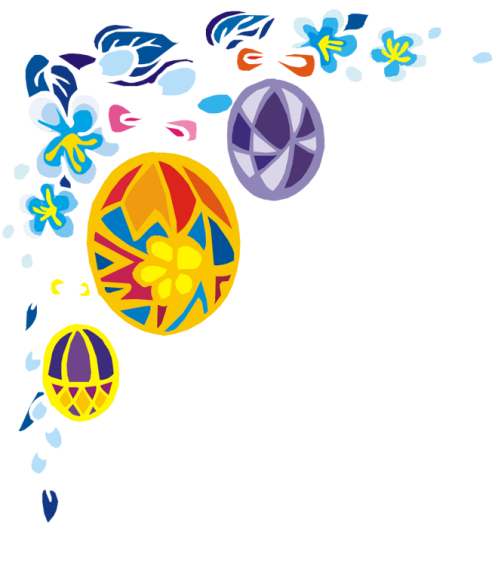 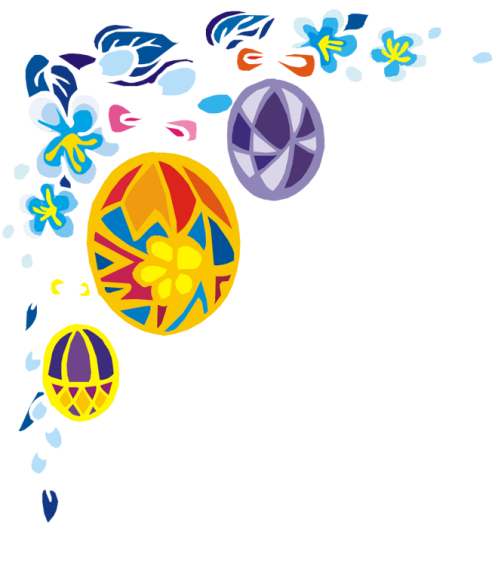 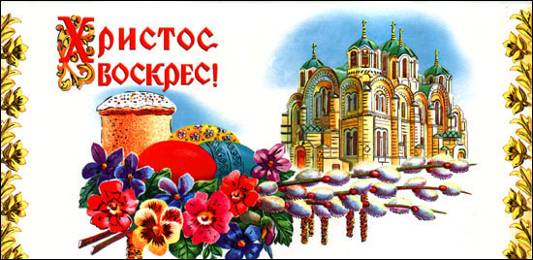 Спасибо всем за урок!
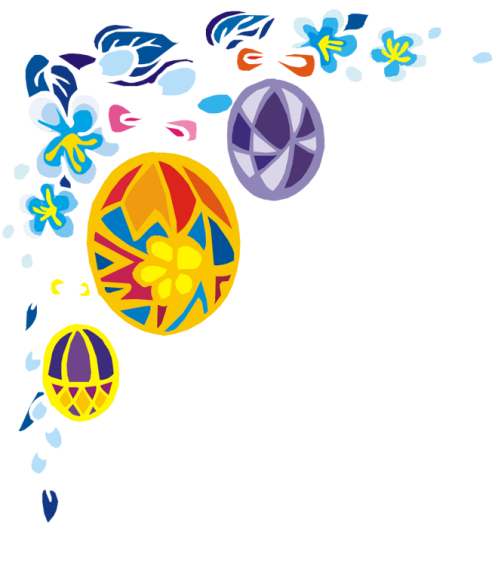 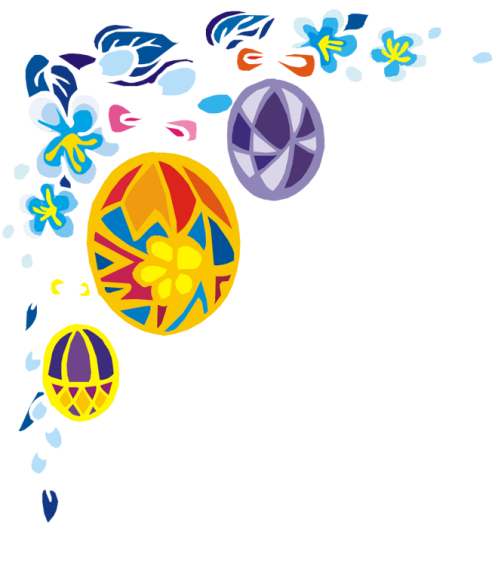 С праздником!